What’s Next:Low-Stress Bike Networks
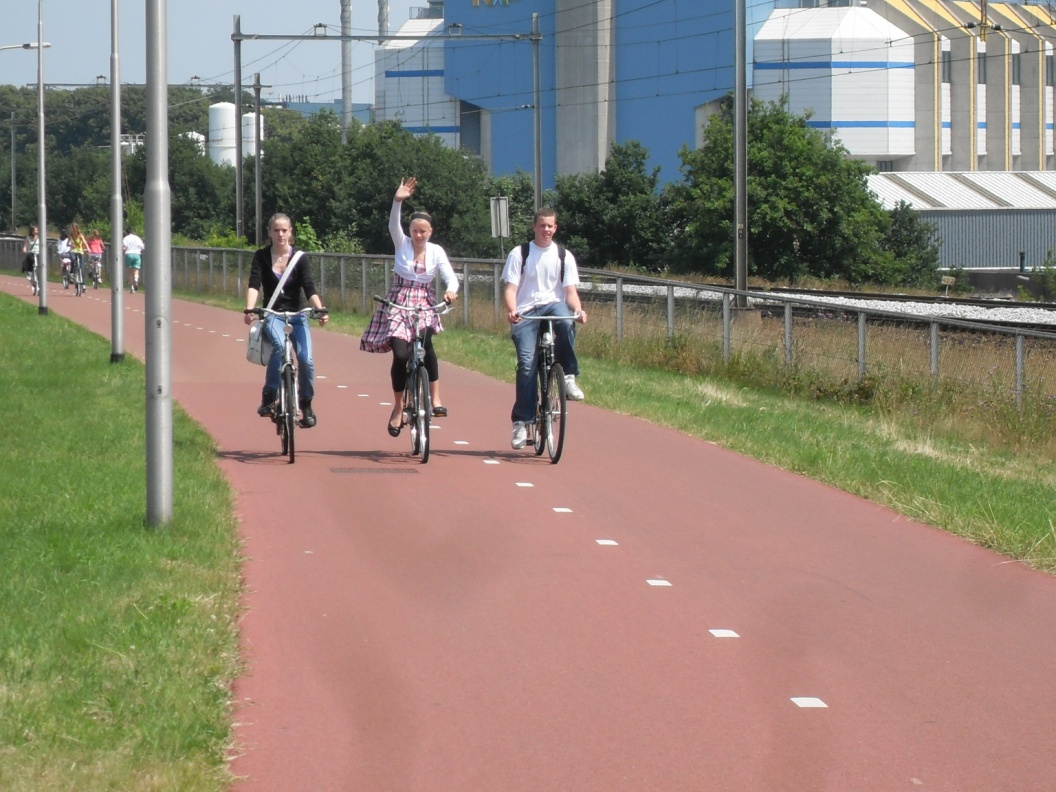 Peter G Furth
Professor of Civil & Environmental Engineering
Northeastern University
Strong & Fearless
1-3%
Enthused & Confident  (7%)
Interested but Concerned (60%)
No Way, No How (30%)
Only a Few People Have a High Tolerance for Traffic Stress
Here’s a bike lane 100% in compliance with American design guidelines.Who does it serve?
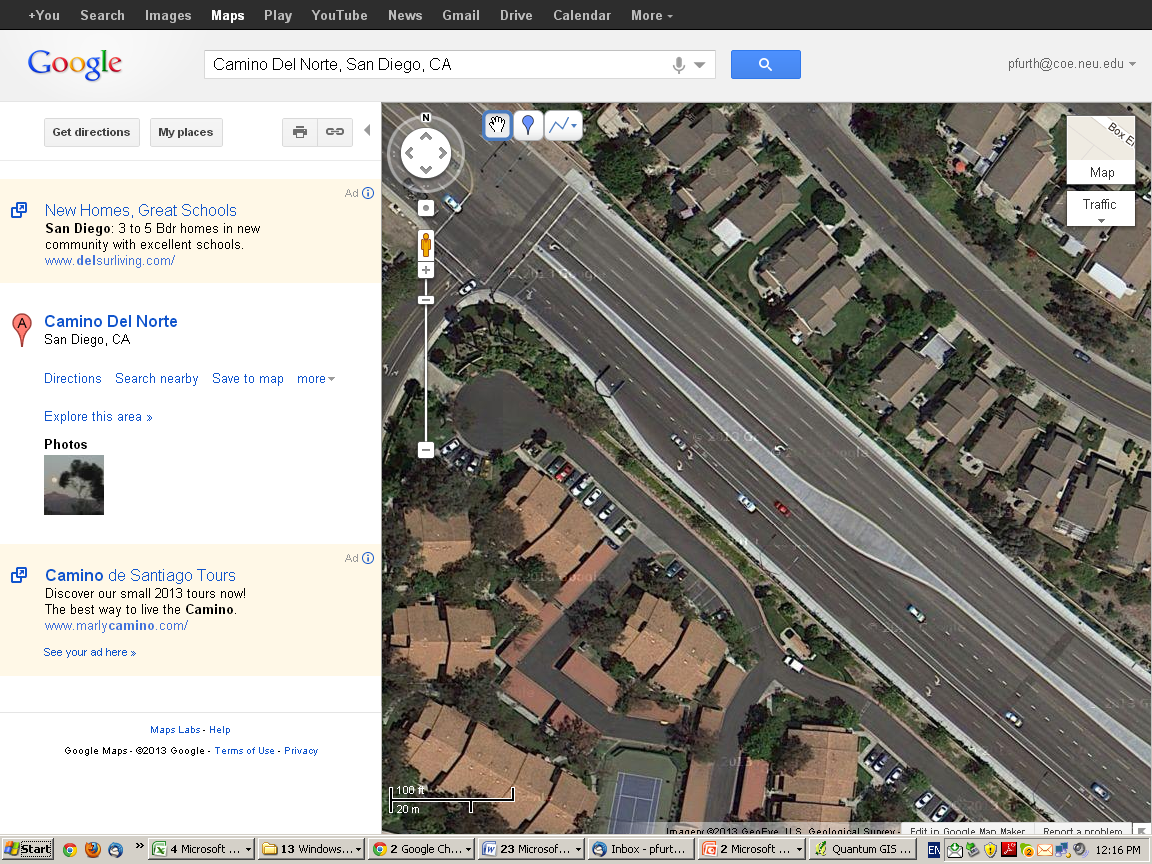 Camino del Norte, San Diego. Speed limit is 55 mph.
Level of Traffic Stress 1
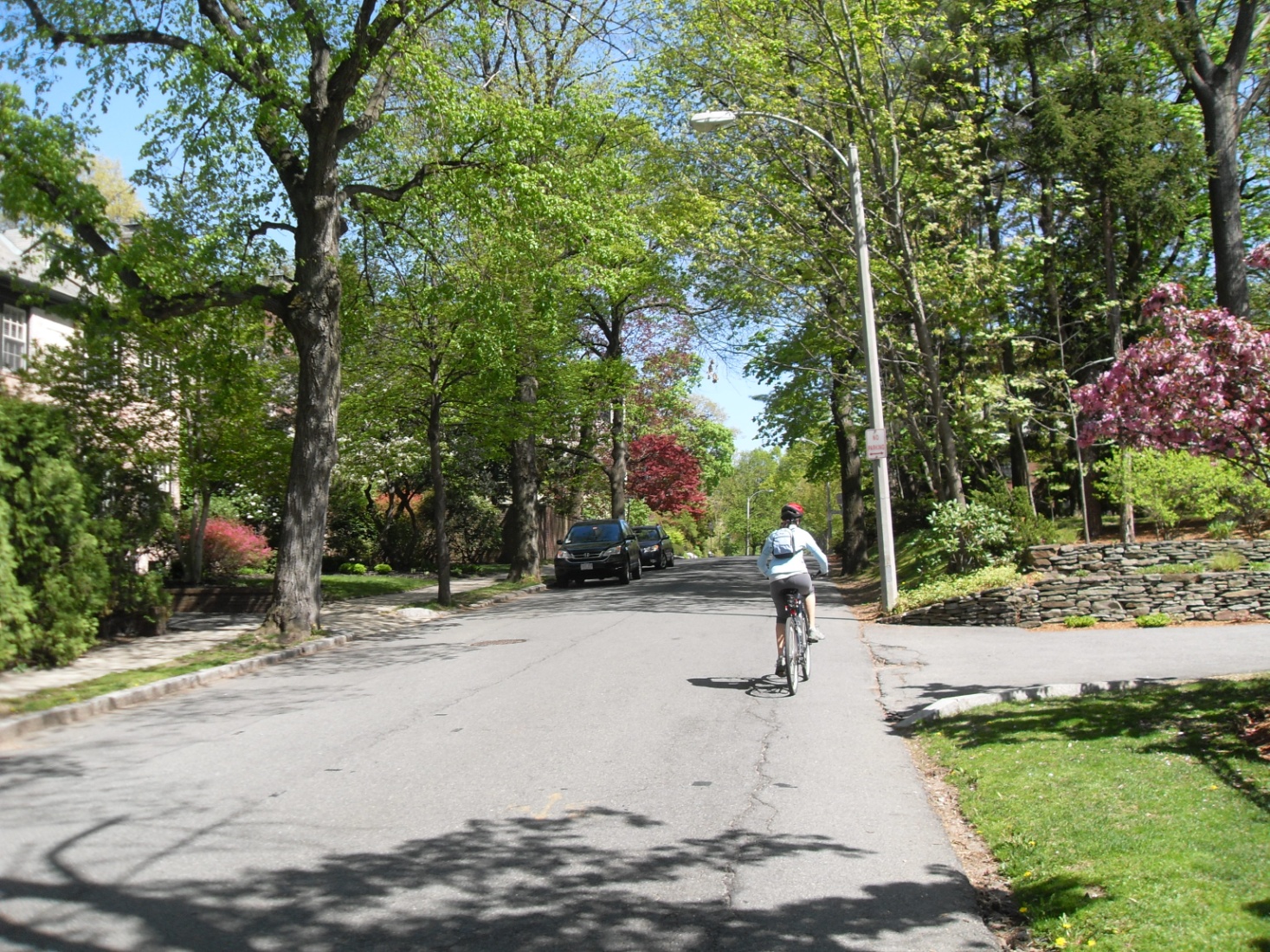 Level of Traffic Stress 2
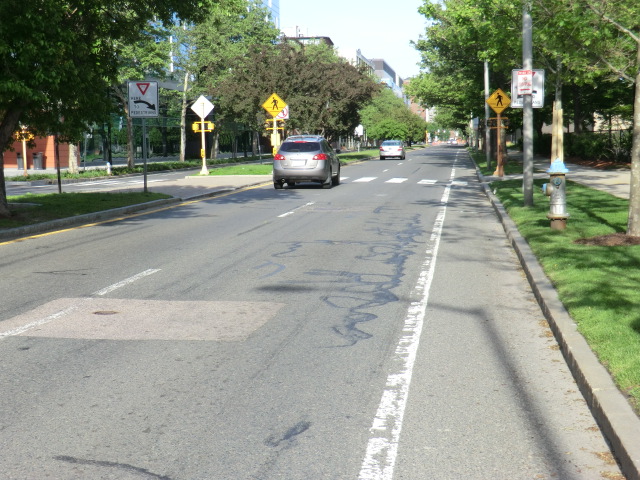 Level of Traffic Stress 3
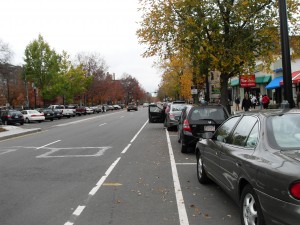 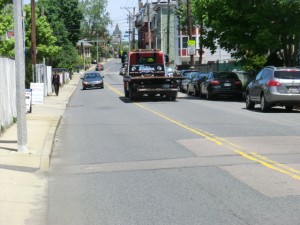 San Jose Street Network 2012, All Levels of Stress
7
Stress Level 3 or Less
8
Stress Level 2 or Less
9
Stress Level 1
10
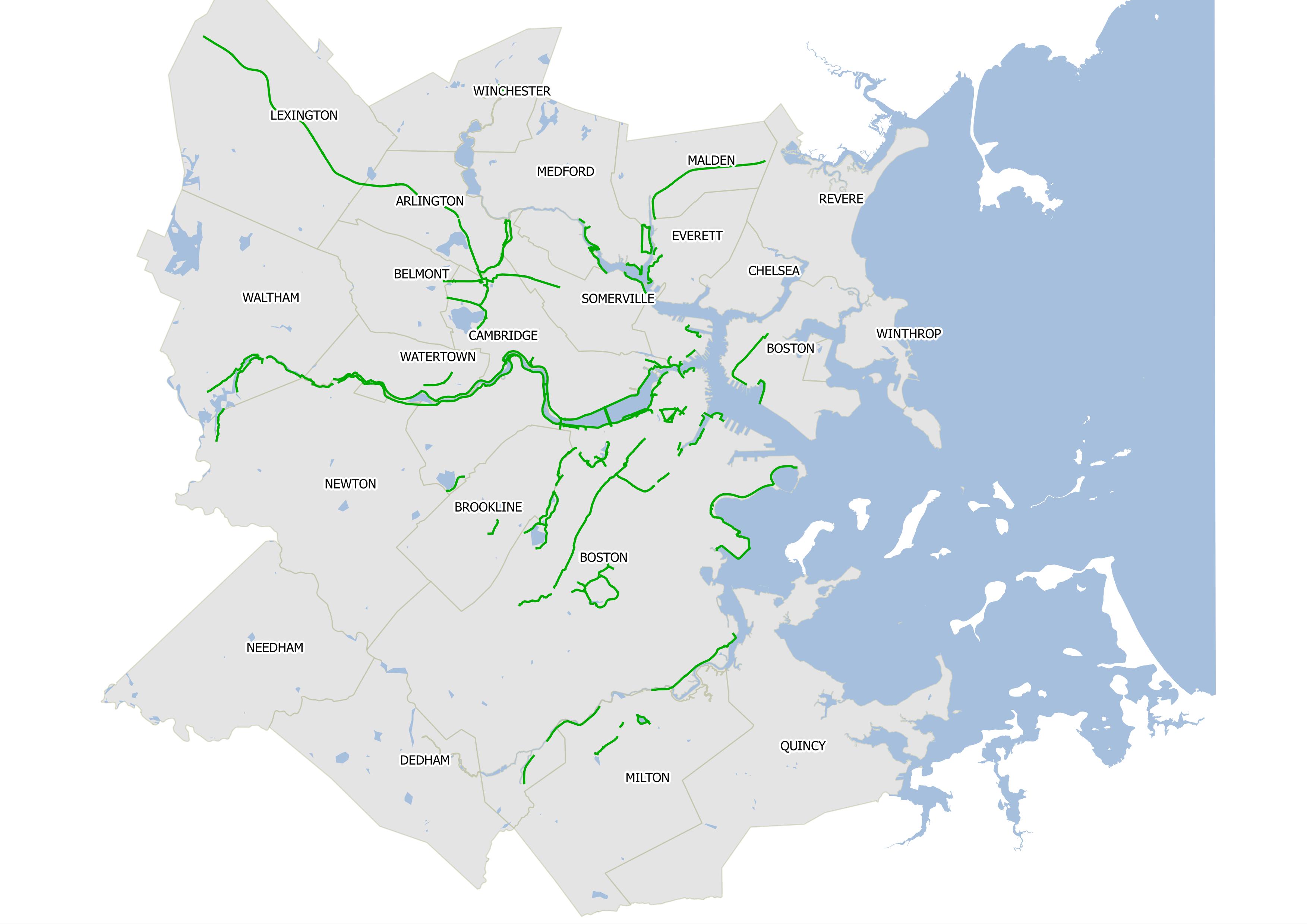 Boston’s Greenway “Network” Today
Minuteman Bikeway
Charles River Paths
90 miles
Only 2% of home-work pairs 
connected
HarborWalk
SW Corridor Path
Muddy River Path
Neponset River Greenway
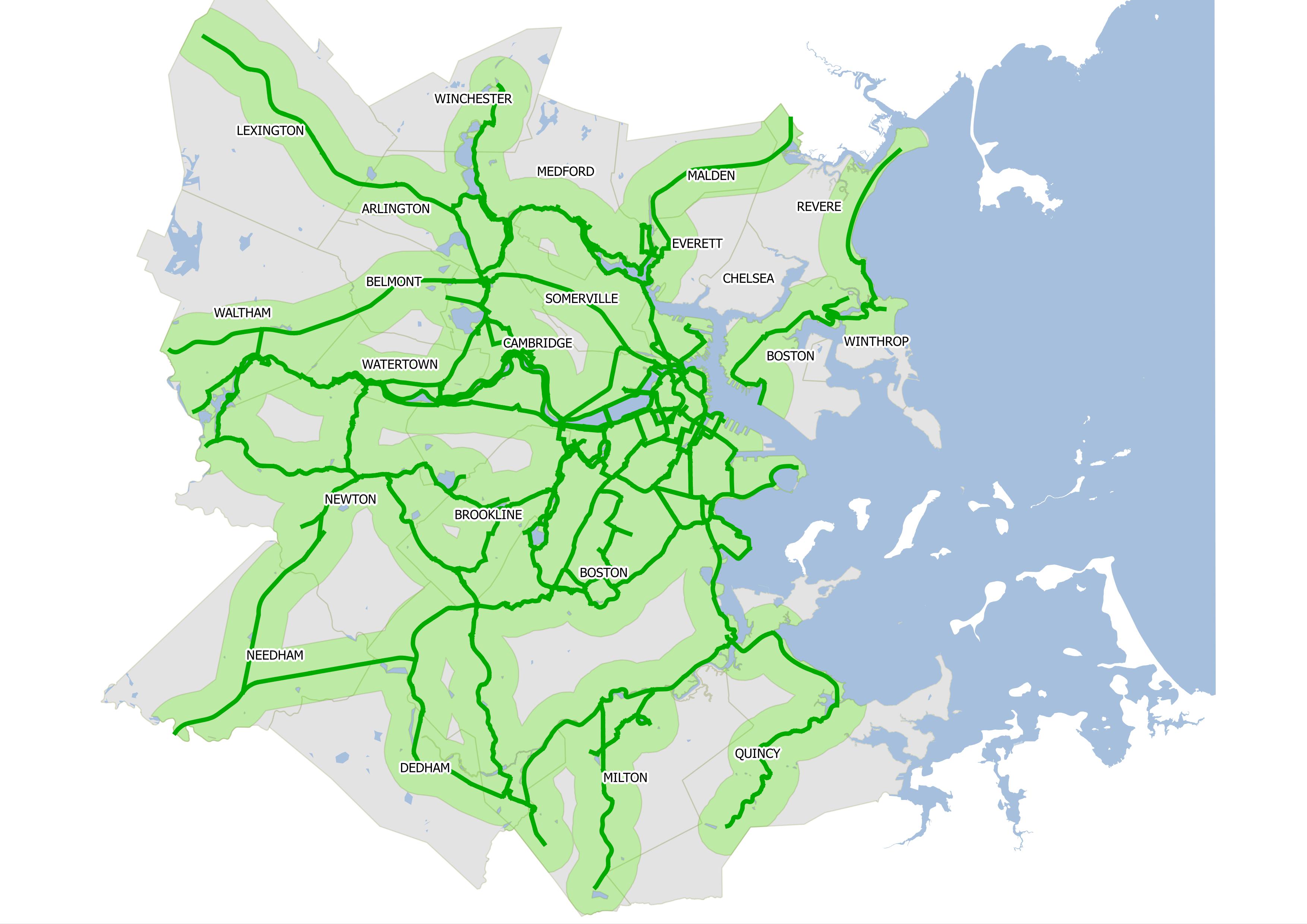 Emerald Network: Our Future!
47% of home-work pairs 
connected
210 miles
For Healthy Cities, Invest in Low-Stress Bike Networks
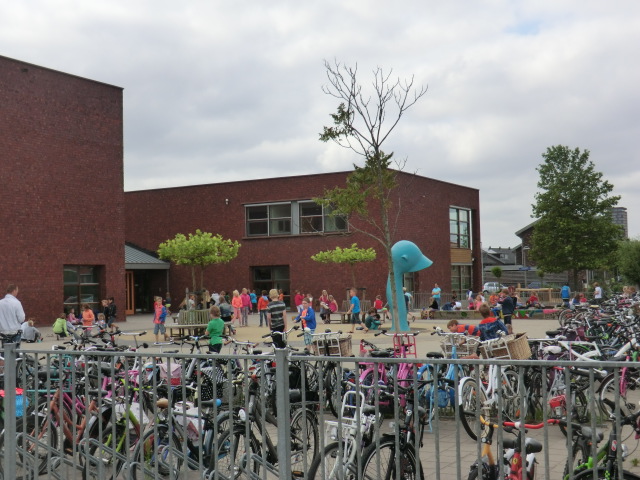